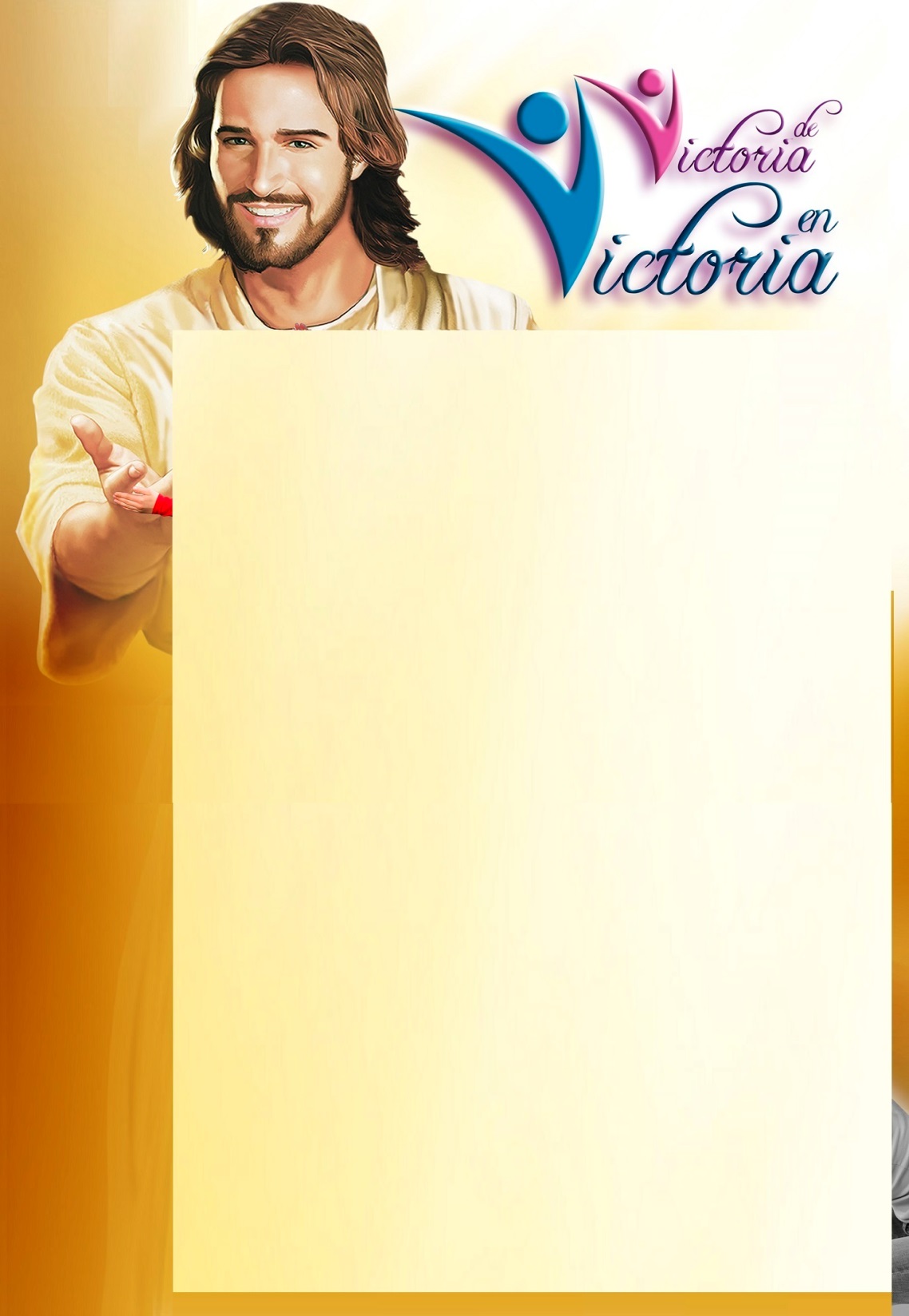 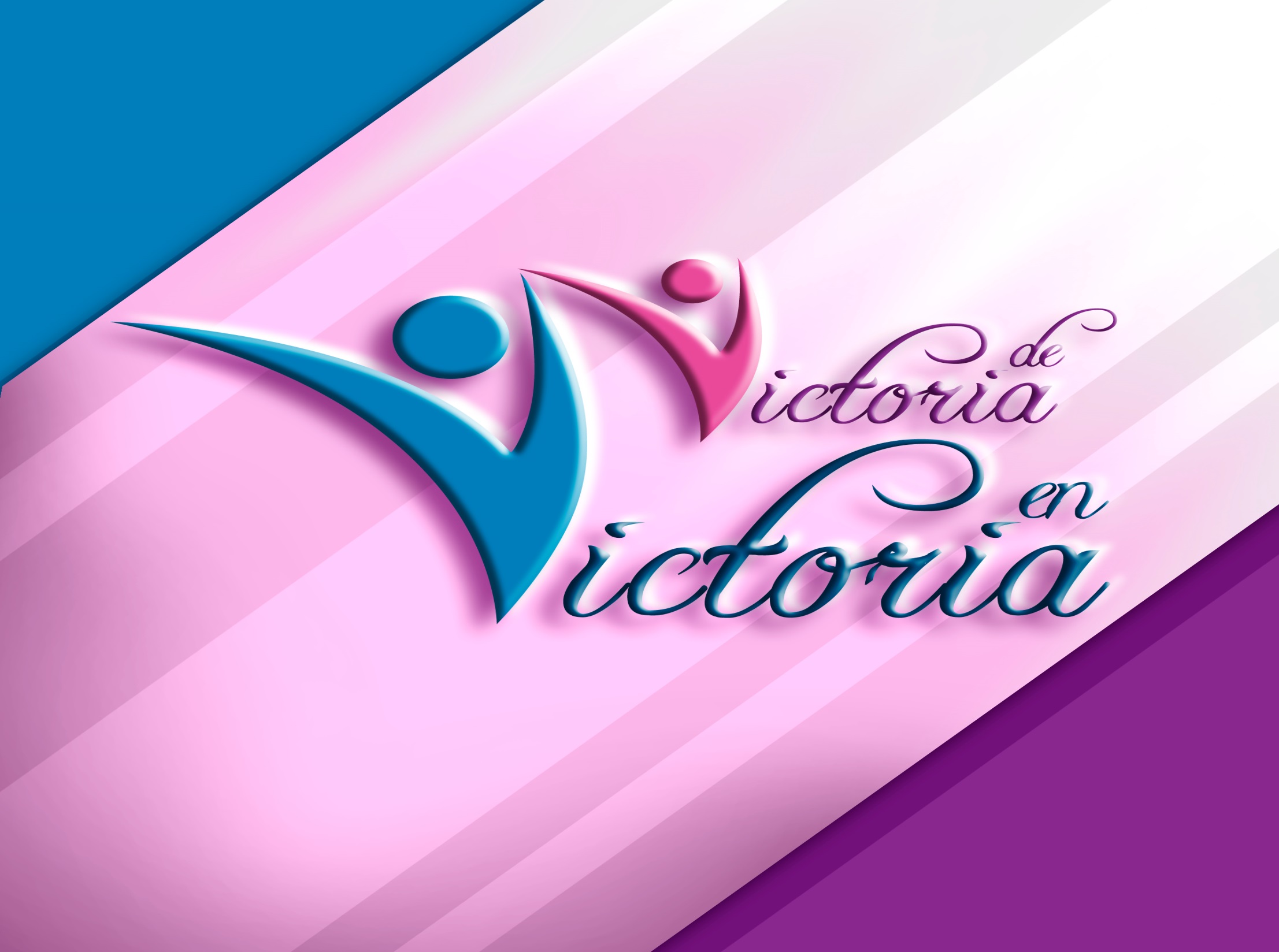 Pr. Yván Balabarca
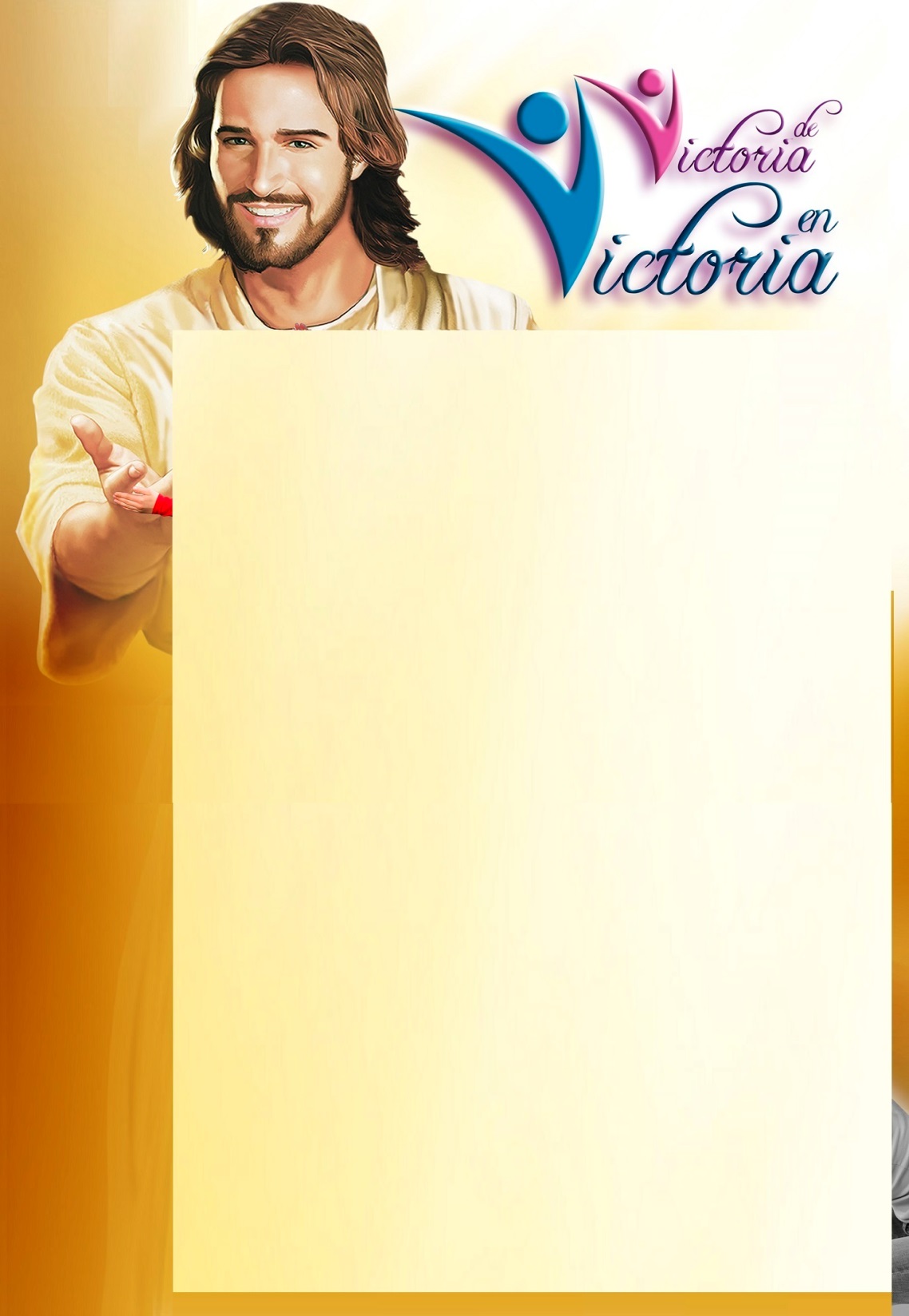 I Semana de Énfasis Espiritual
El Amor
Prov. 17:17 En todo tiempo ama el amigo, Y es como un hermano en tiempo de angustia.
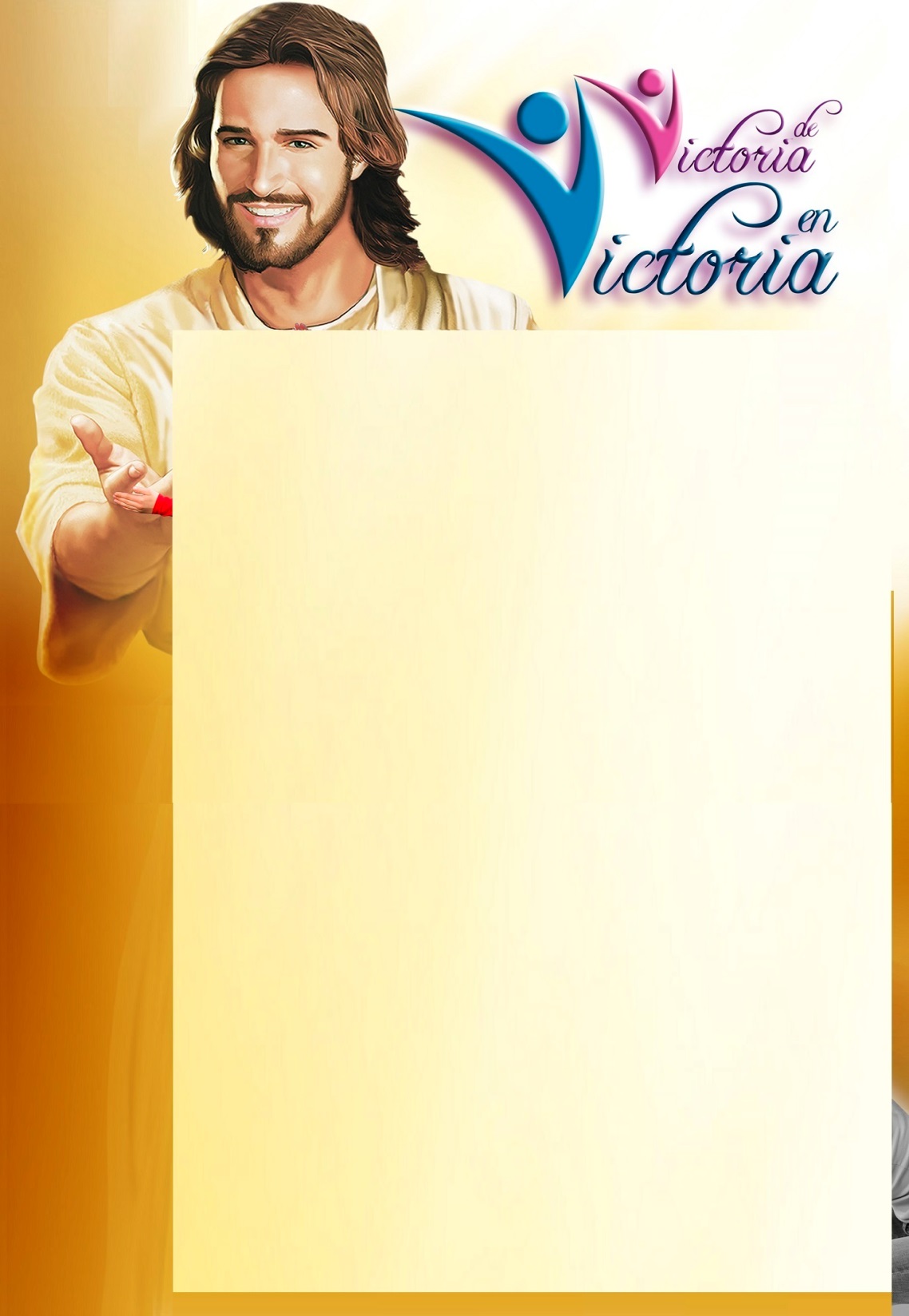 I Semana de Énfasis Espiritual
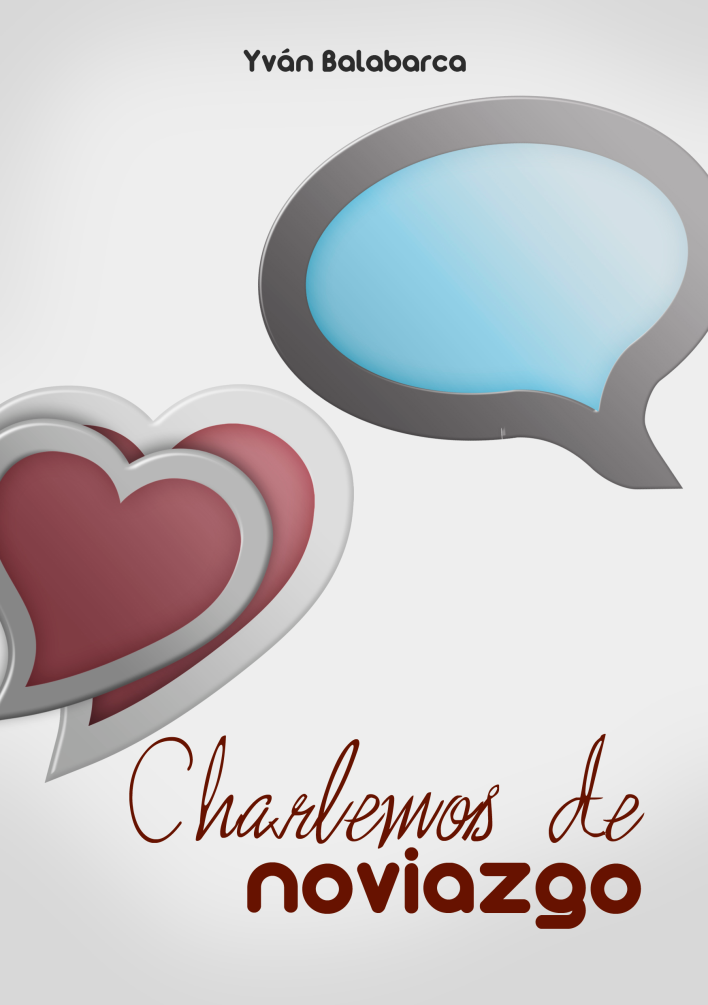 No le cuentes todo
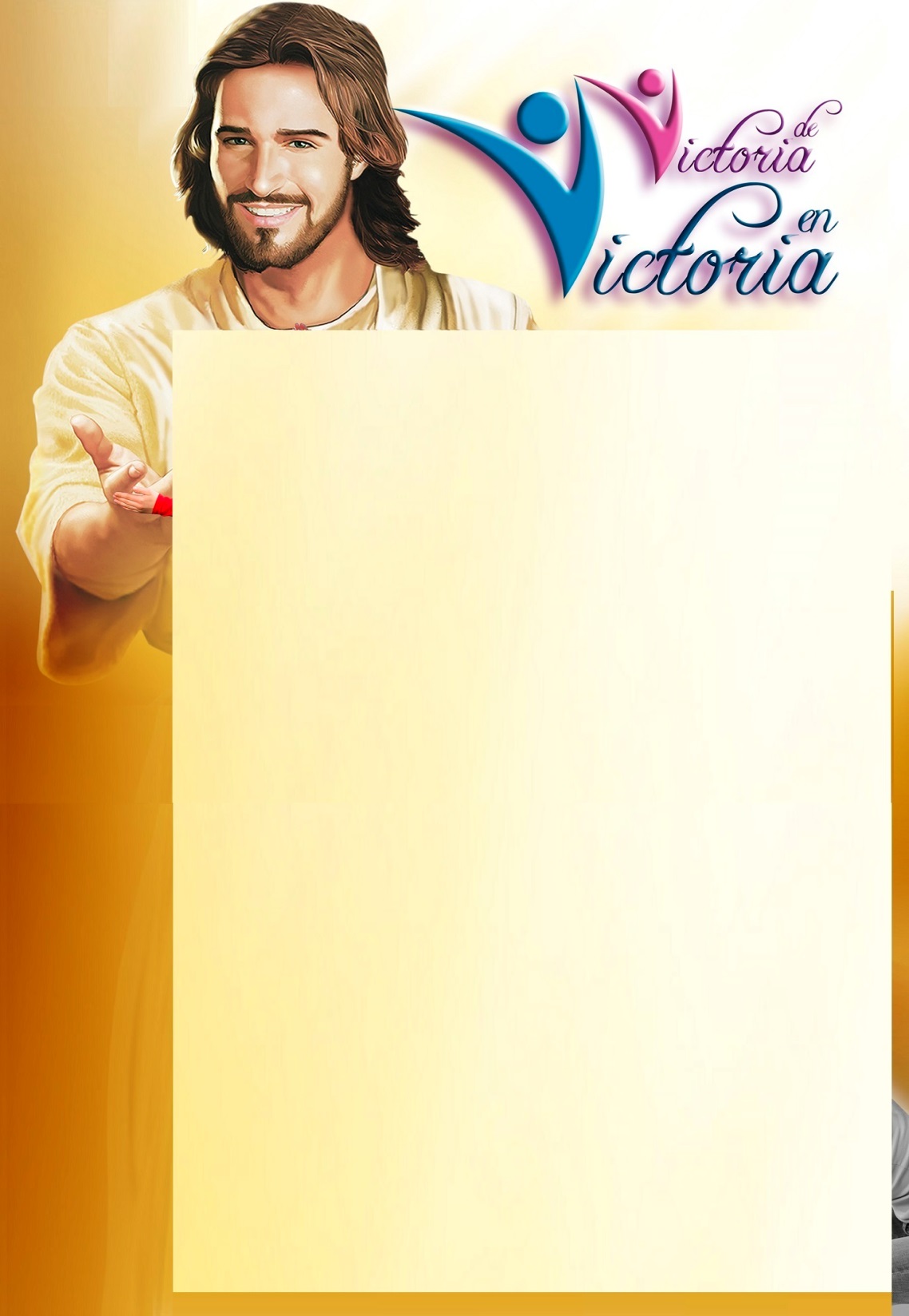 I Semana de Énfasis Espiritual
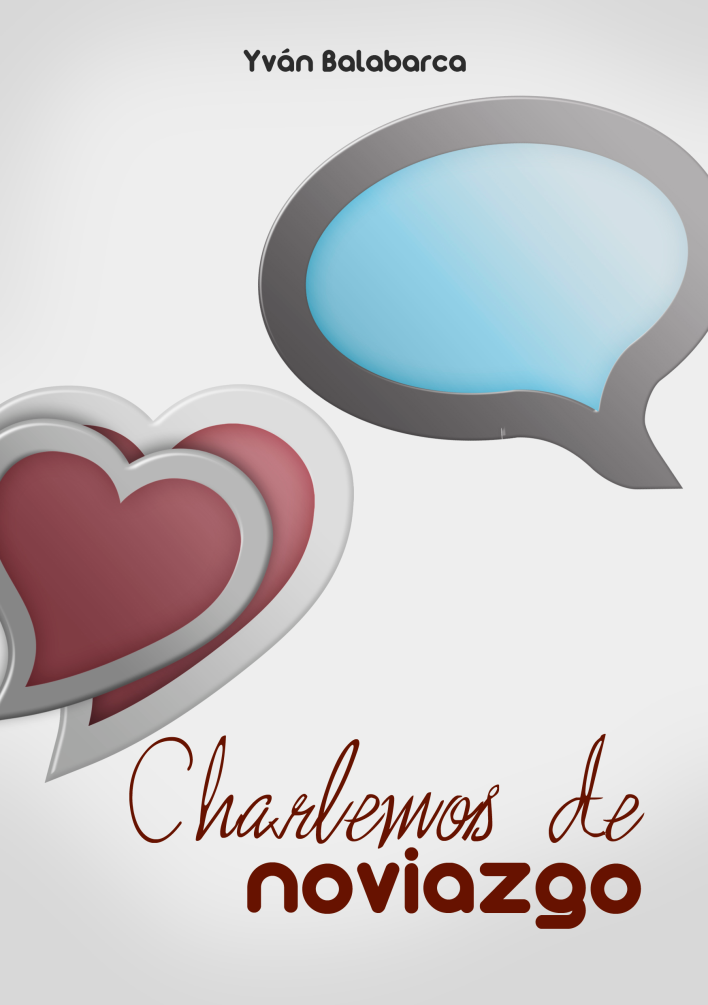 No te inicies sexualmente
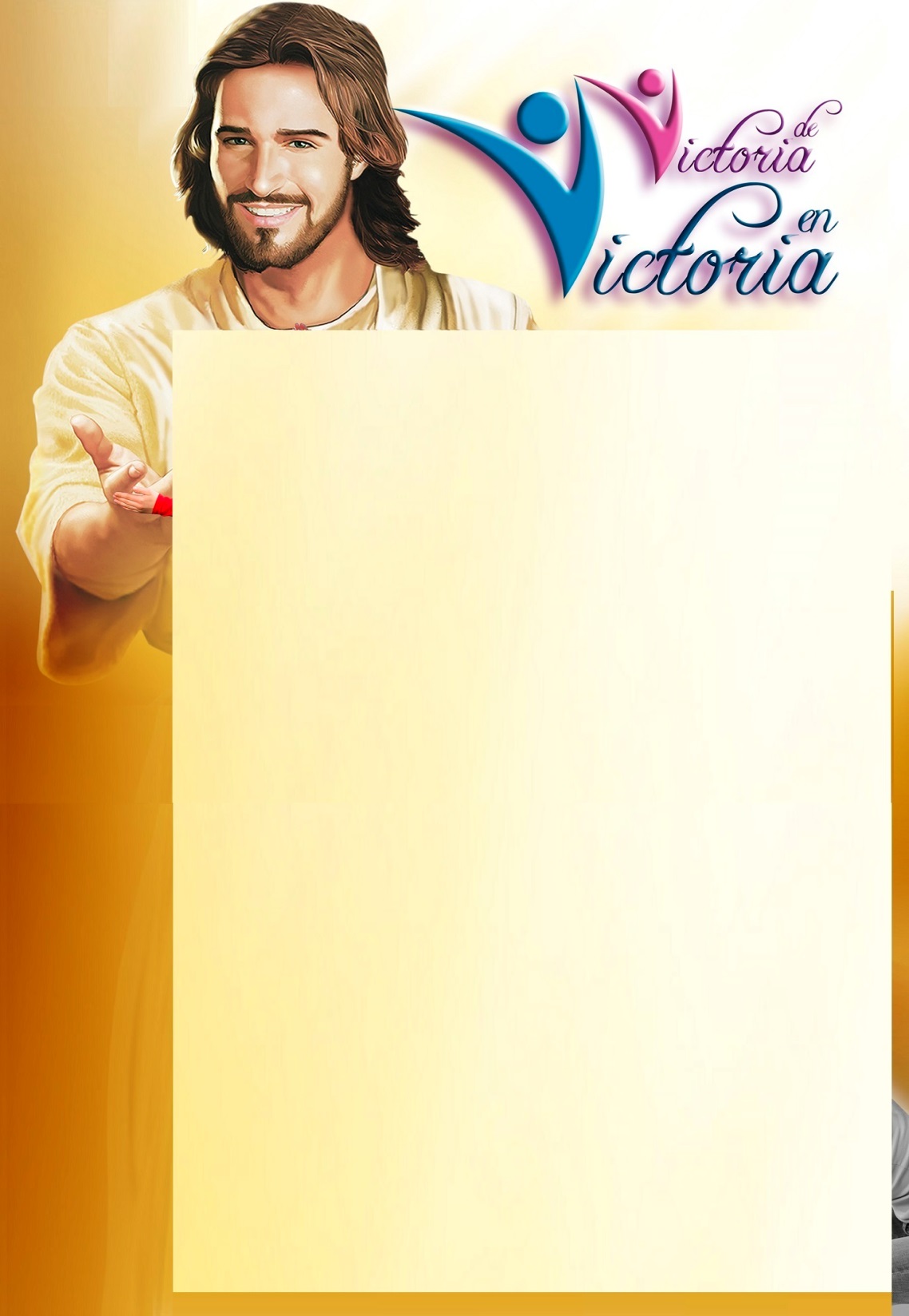 I Semana de Énfasis Espiritual
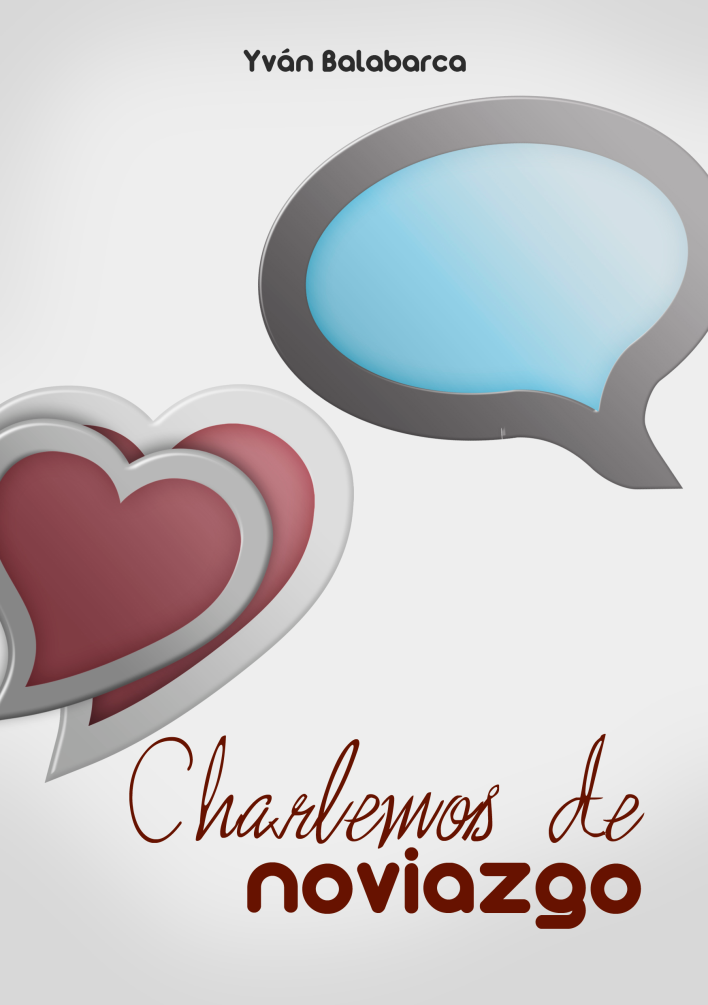 No sacrifiques a tus amigos
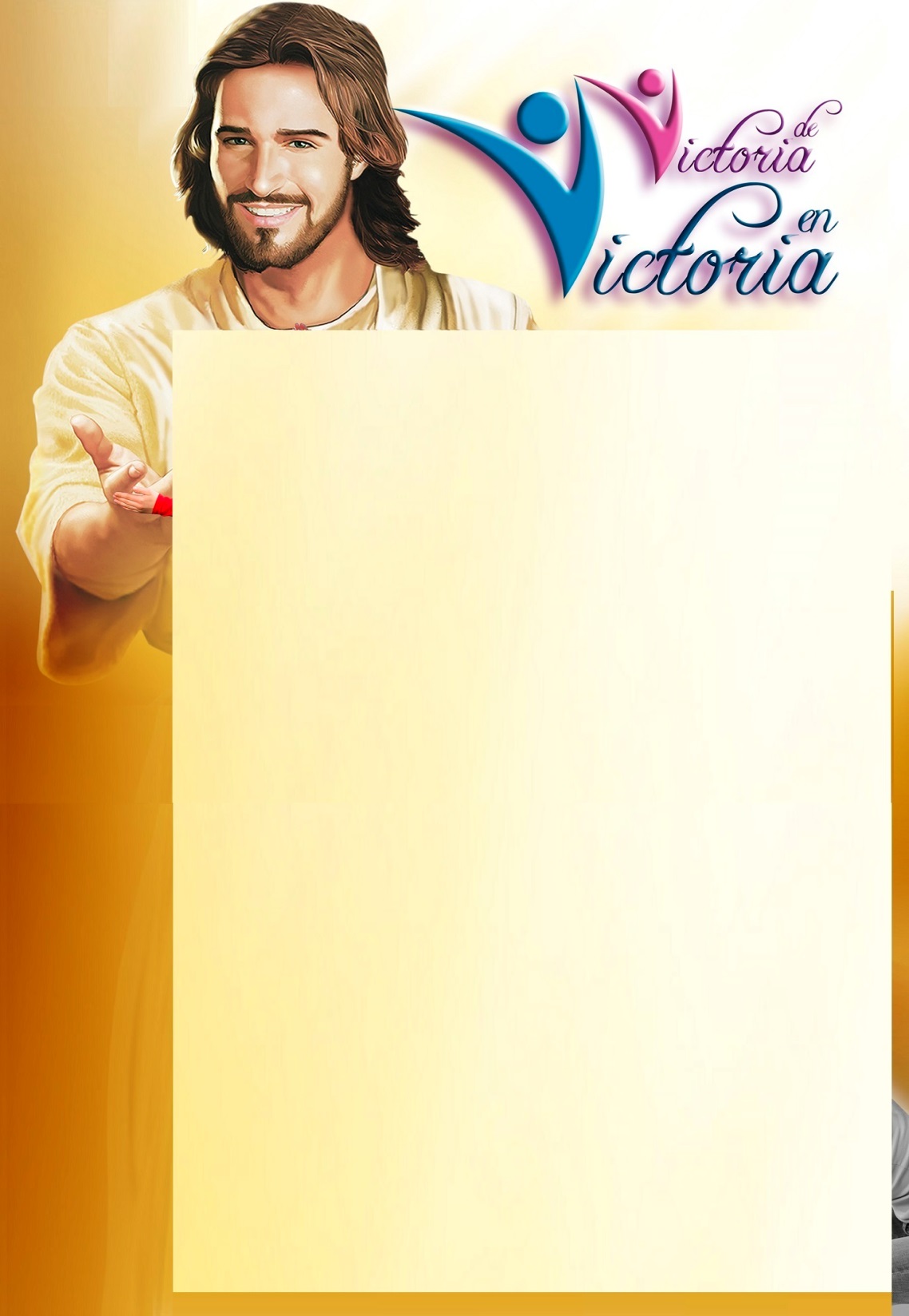 I Semana de Énfasis Espiritual
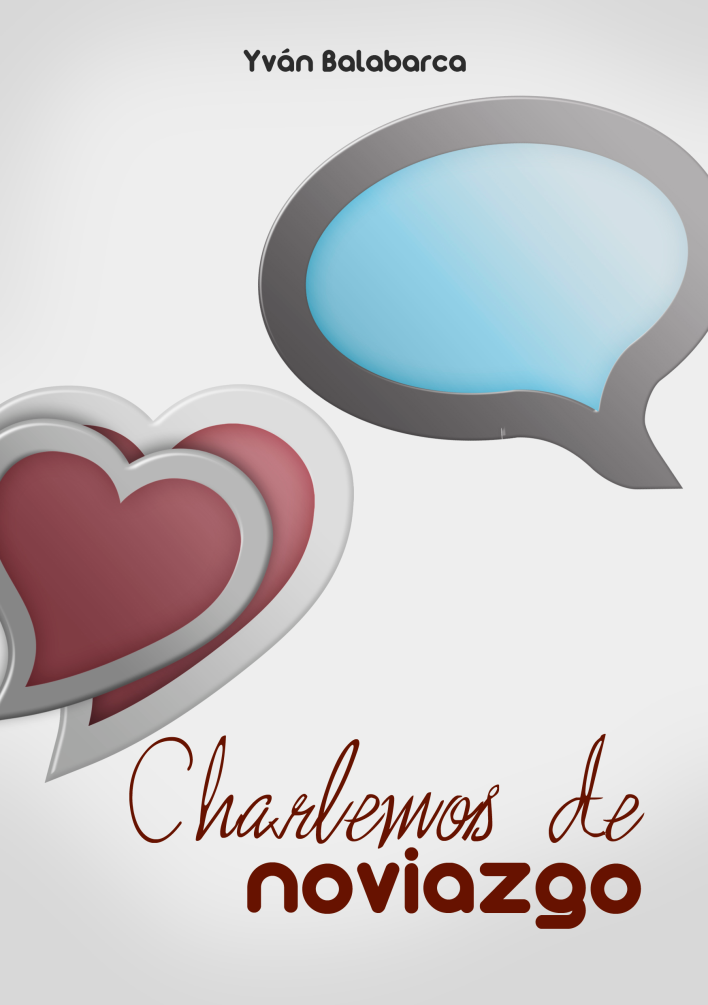 No lo antepongas antes que tus padres cristianos.
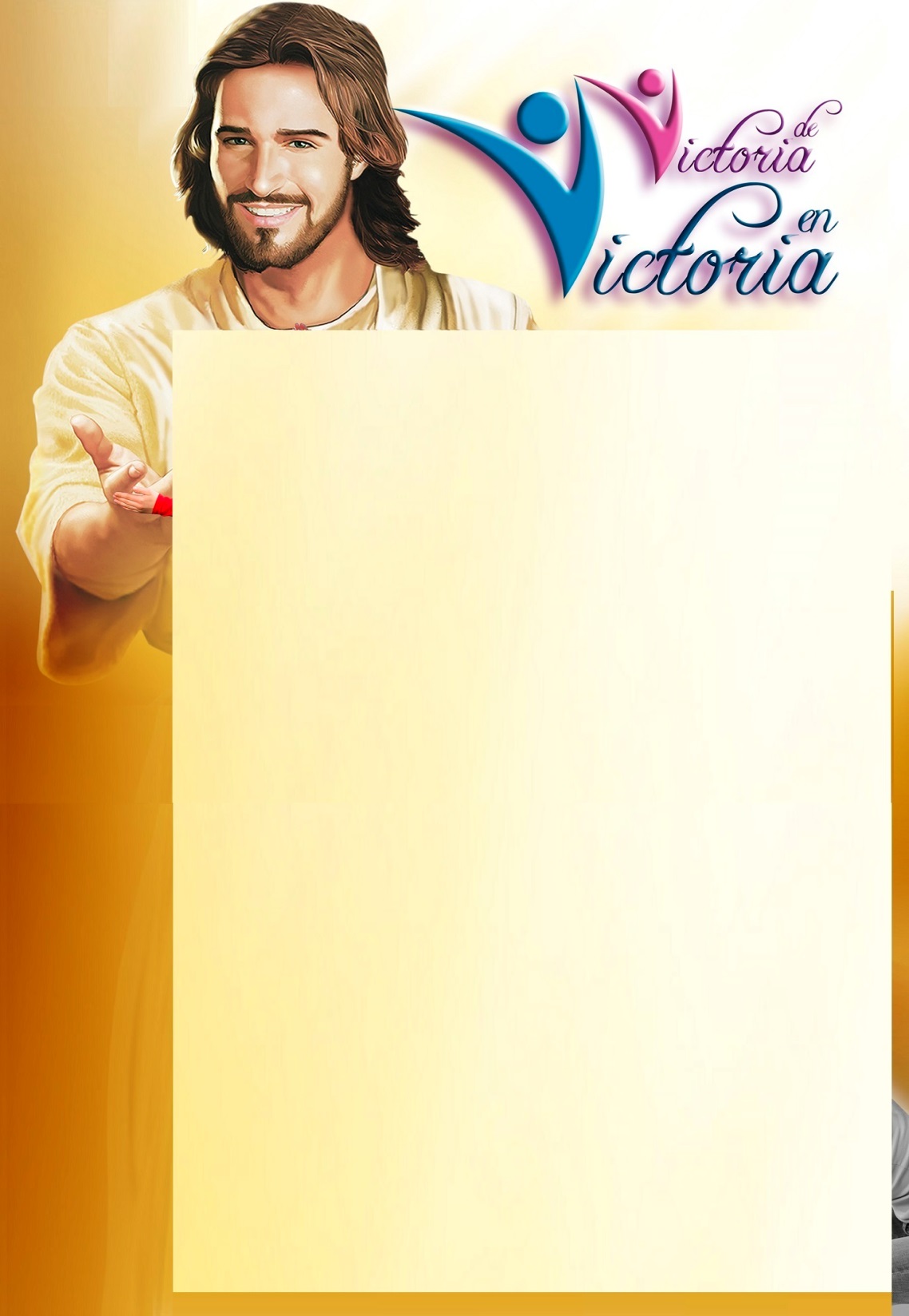 I Semana de Énfasis Espiritual
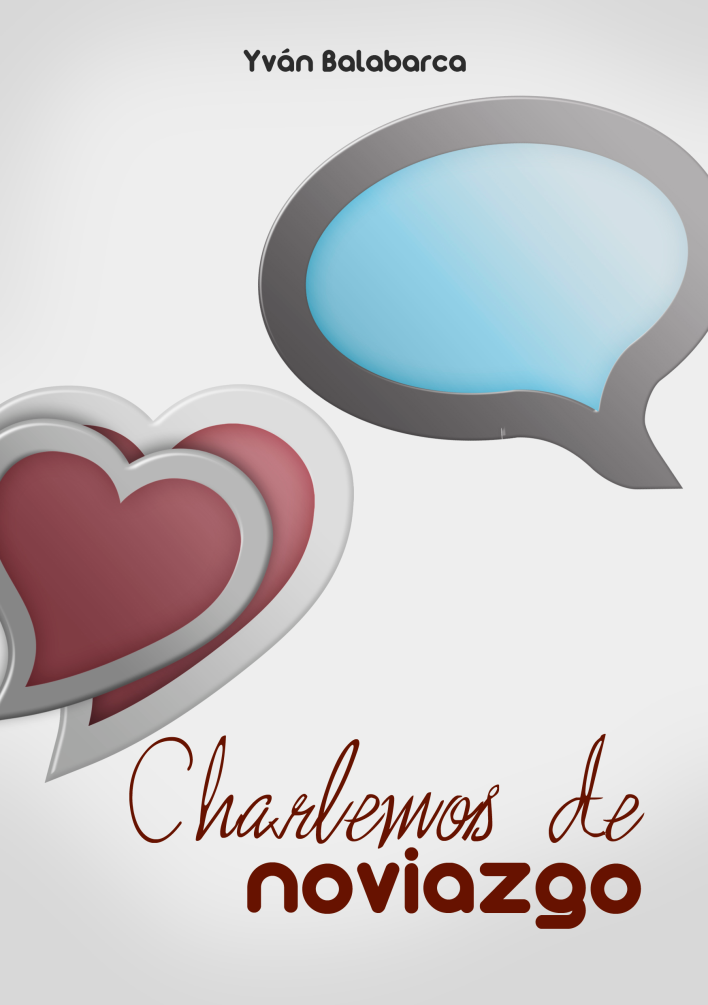 El amor tiene DNI
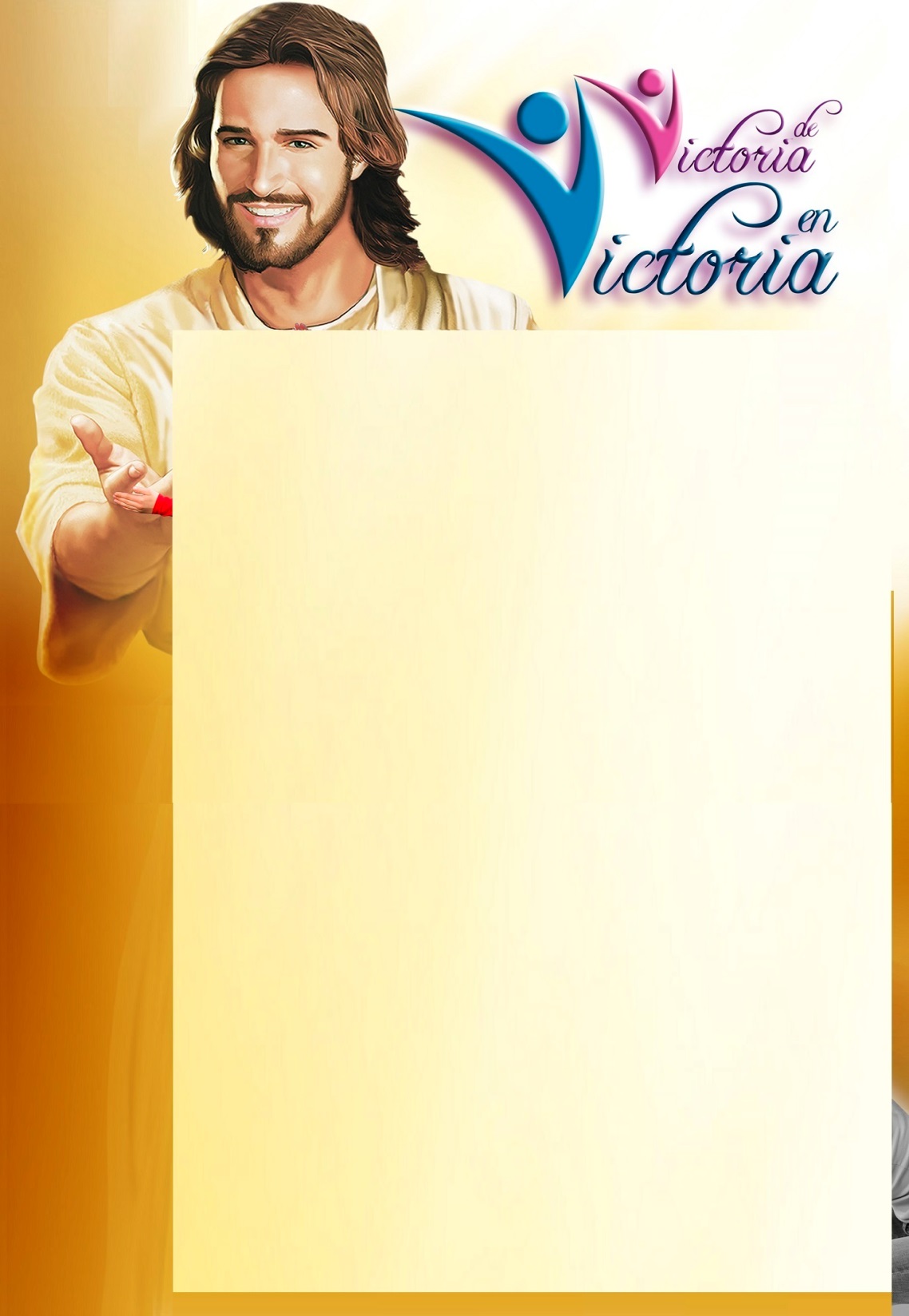 I Semana de Énfasis Espiritual
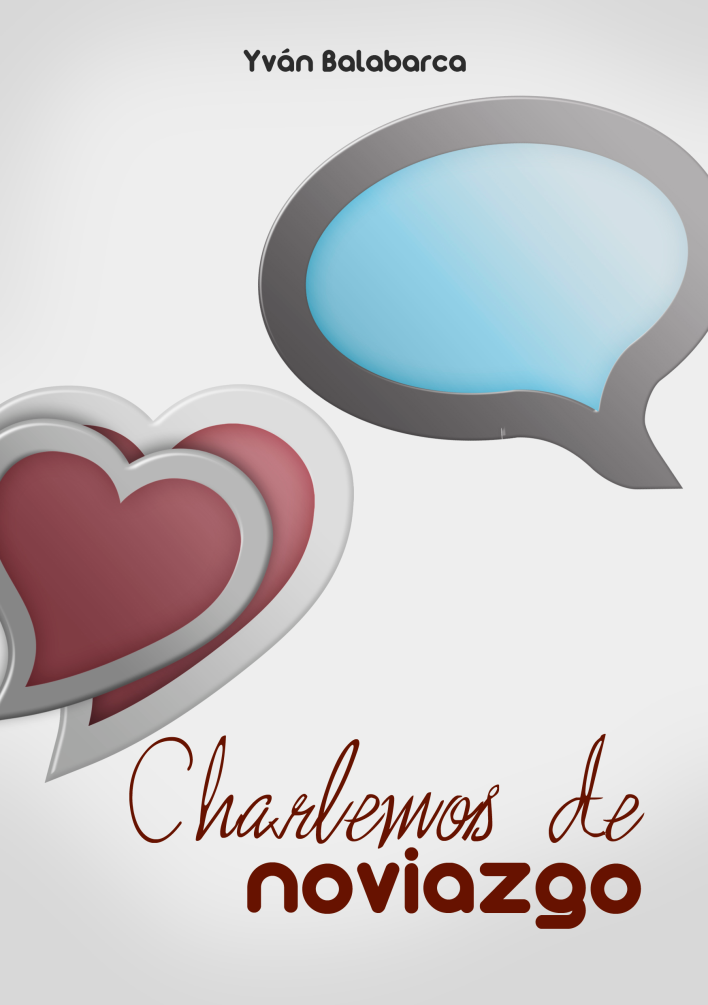 El amor verdadero tiene de eros, filos y agapos
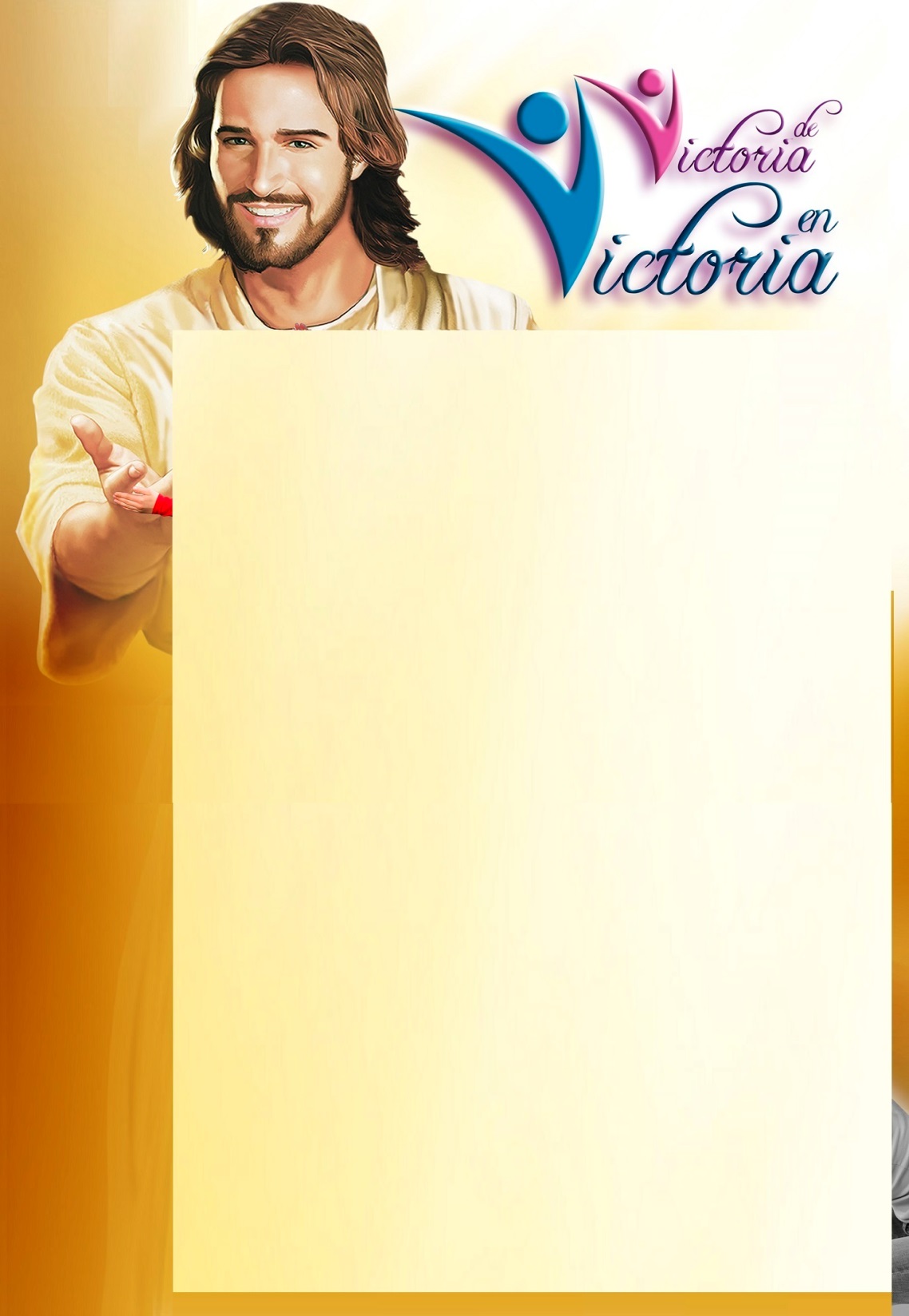 I Semana de Énfasis Espiritual
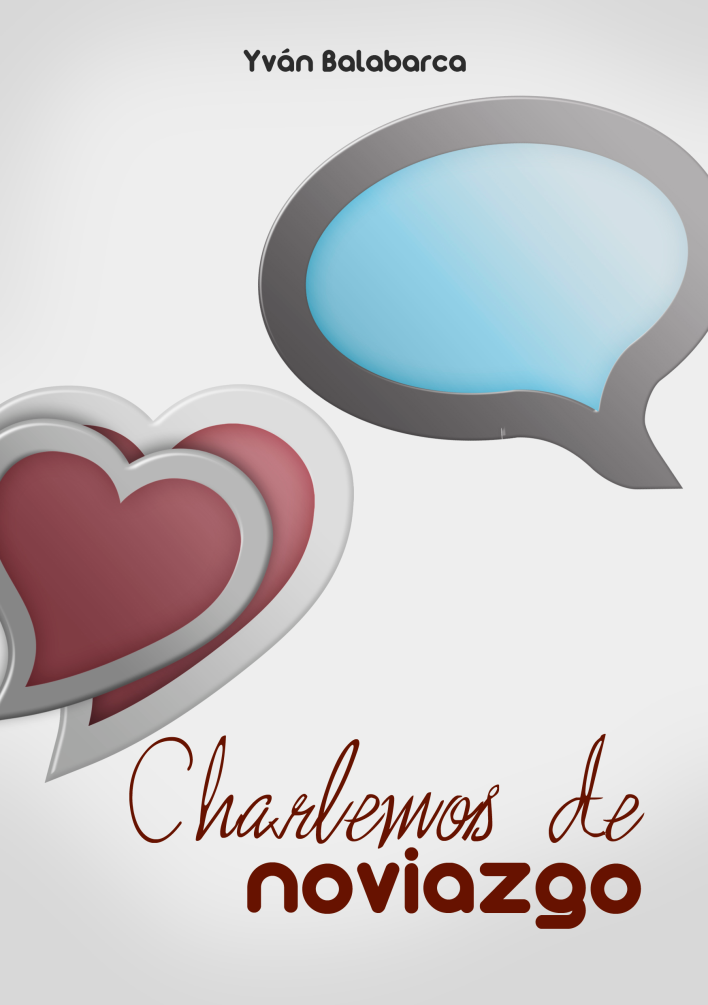 El amor de Dios es totalmente agapos…
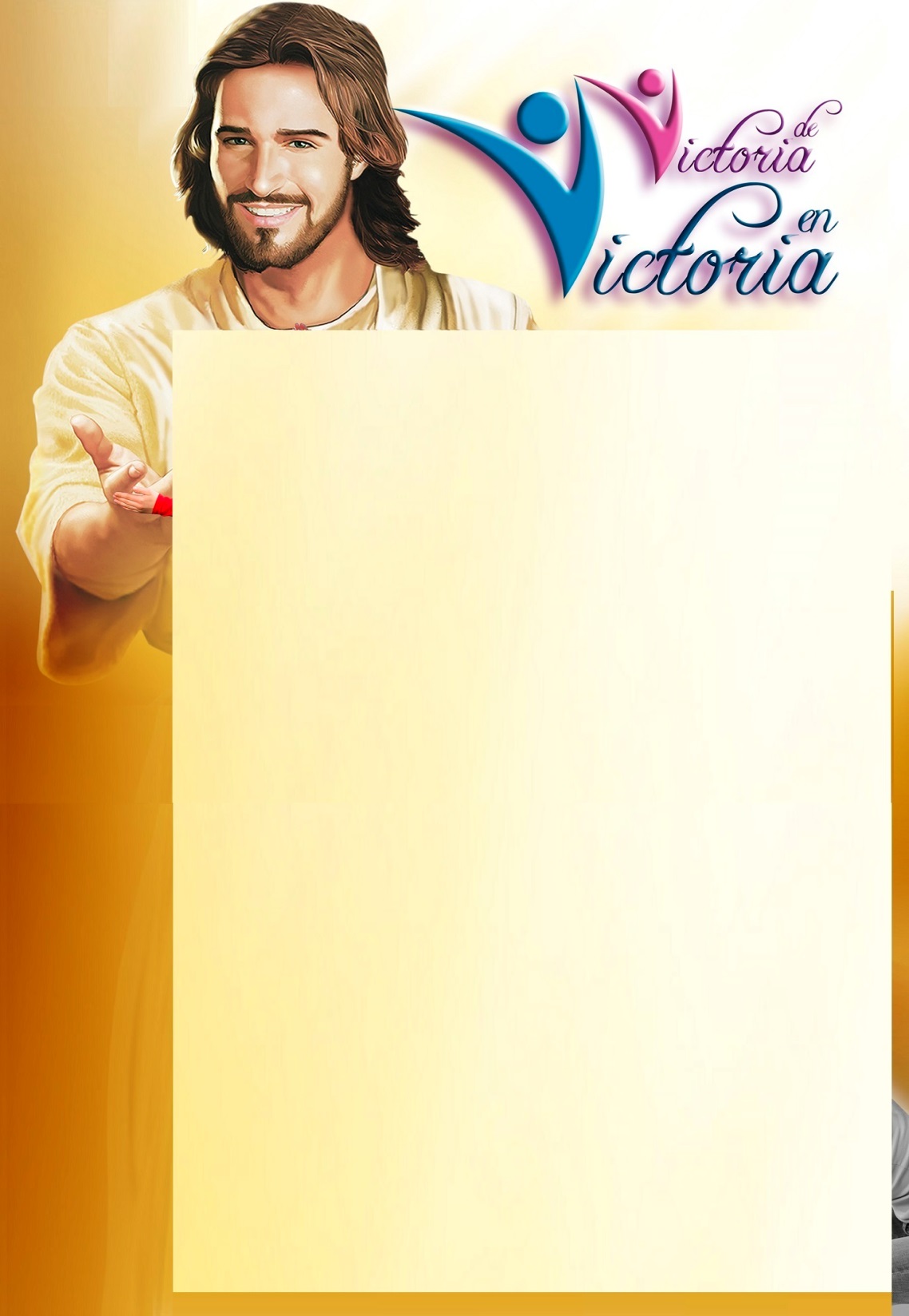 I Semana de Énfasis Espiritual
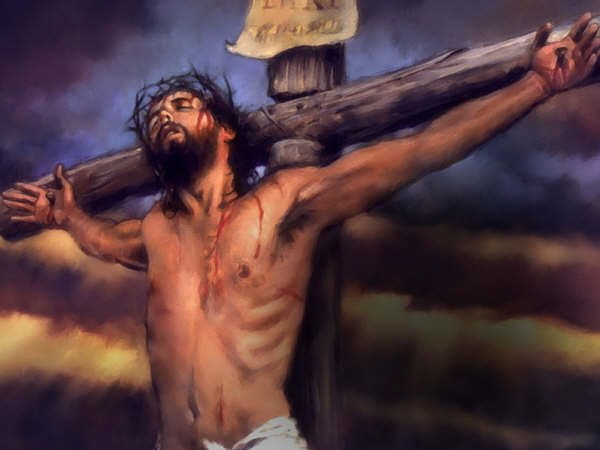 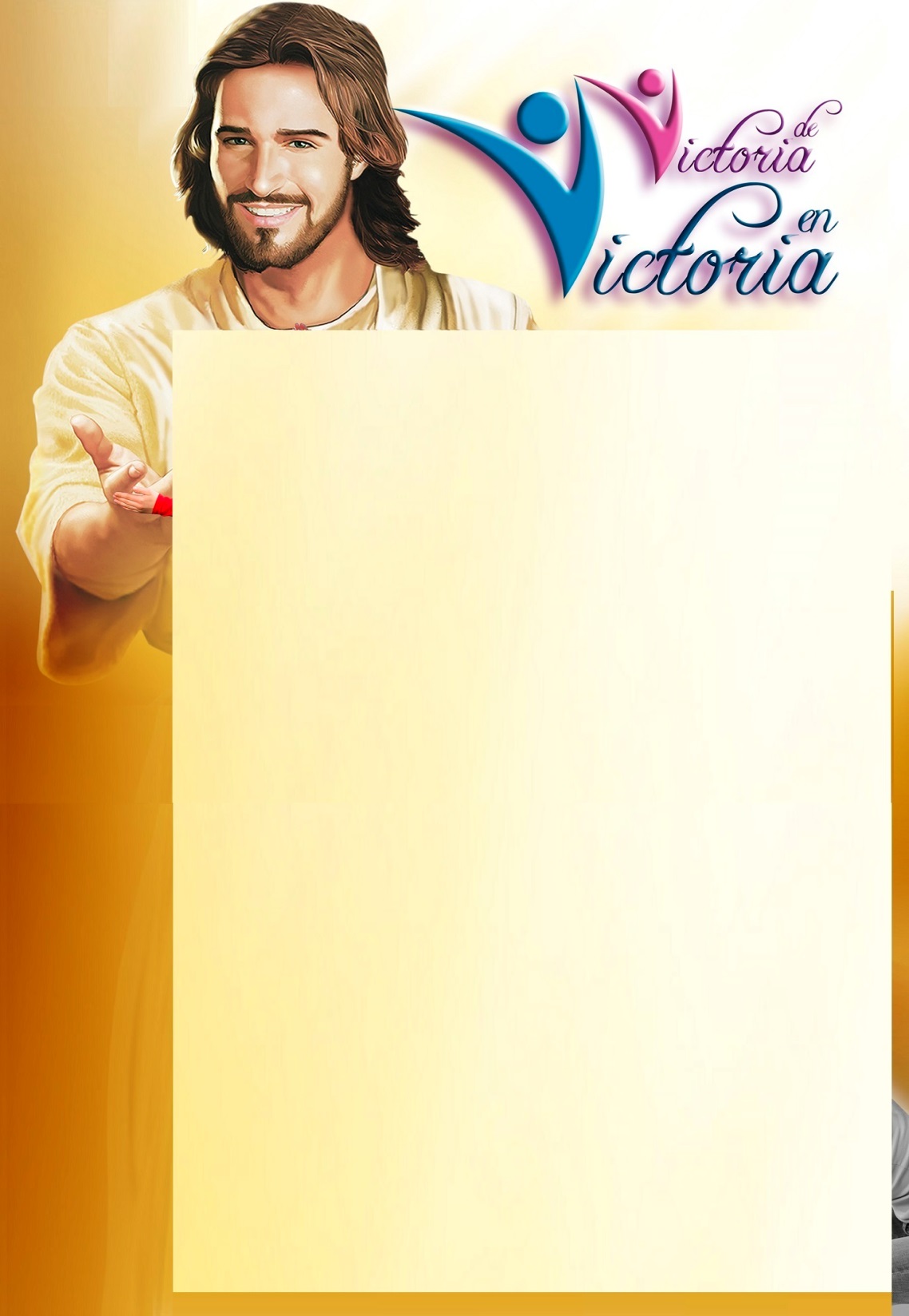 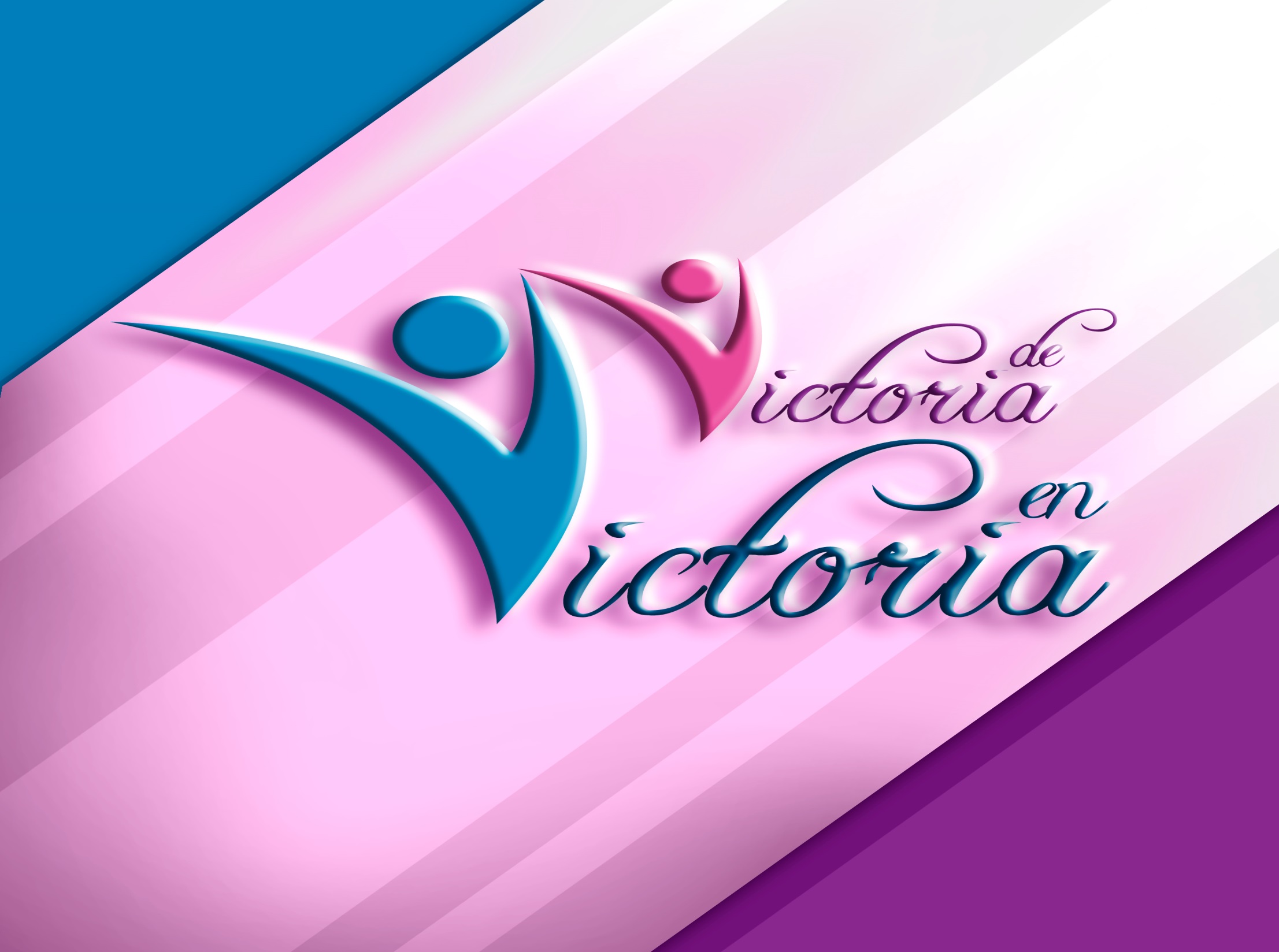 Pr. Yván Balabarca